Some Thoughts on Surveillance Using Mortality Data
Robert N. Anderson, Ph.D.
Mortality Statistics Branch
Division of Vital Statistics
National Center for Health Statistics
Centers for Disease Control and Prevention
National Center for Health Statistics
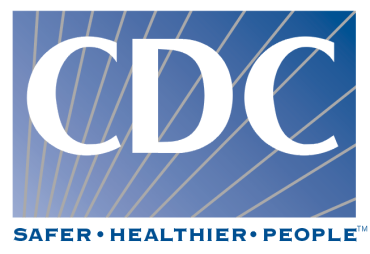 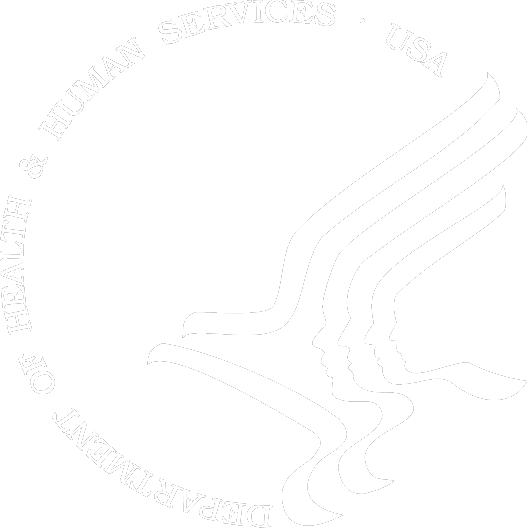 Mortality surveillance is what exactly?
Two goals in mind…
	…monitoring deaths, both overall and disease-specific
	…monitoring data quality
Timeliness…
…is the key to mortality surveillance	
…has deteriorated over the past several years
Number of Months from End of Data Year to Publication/Data Release
* projected
How do we shorten this time frame?
Reengineering systems for:
Data collection
Data processing
Analysis
Electronic death registration (EDR) systems
Electronic Death Registration
Potential to dramatically improve timeliness and quality
Data entry at the source
Timely queries back to the certifier
Systems currently functioning in many states
Coverage in these areas is typically substantially less than 100%
Cause of death – challenges getting physicians to certify electronically
What is possible with EDR systems?
New Hampshire pilot
Median time from date of death to receipt at NCHS (COD not coded) –      4 days
Other states with EDR systems report an ability to transmit data within 1 week
Timeliness goals
Transmission of data, including COD, within 25 days of registration
Goal is for all states regardless whether they have an EDR or not
EDR states are expected to be faster – many will be participating in a pilot surveillance project and are expected to deliver in 5 days
Cause of Death Certification
Disease-specific surveillance requires accurate COD reporting
Problems include:
Lack of specificity
Ill-defined conditions
Terminal conditions/Non-specific processes as the underlying COD
Poorly conceived sequences
What can we do to improve COD quality?
Physician education
In-person seminars
E-learning
Querying the certifier 
Facilitate access to health records
Methods for collecting COD information
Once timely data are available for surveillance…
…what do we do with it?
	…how do we analyze it?
	…how do we disseminate it?
Some thoughts
More timely publication of mortality statistics
Adopting a surveillance mentality
Need for methods for analyzing incomplete data
How frequently do we release data?
…monthly?    …quarterly?
…and in what format?
…how much detail?
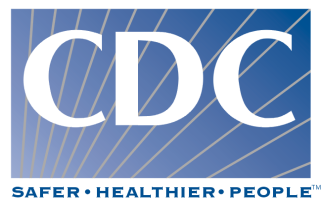 National Center for Health Statistics 
Mortality online
http://www.cdc.gov/nchs/deaths.htm

Bob Anderson
301-458-4073
	RNAnderson@cdc.gov